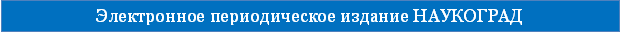 Обобщающий урок в 8 классе по теме 
«Рельеф и климат России»
Головизнина Наталья Борисовна
Учитель географии, истории
Муниципальное казенное общеобразовательное учреждение «Марковская основная общеобразовательная школа»
С.Марково, Кетовский район, Курганская область
Вторая Всероссийская научно-методическая конференция,10 ноября 2014 - 10 февраля 2015
"Педагогическая технология и мастерство учителя"
Нам под ответственность данаИ вся Земля, и вся вода,Страна просторов океанских,Страна Семеновых-Тянь-Шанских,Пржевальских, Миклухо-Маклайских,Страна, в которой быть, друзья,Простым географом нельзя.
Обобщающий урок 
по теме 
«Рельеф и климат России»
1. Географическая телеграмма
Команда «Легендарные»
1.Задание
«илзл  злал  слиллльлнлыхл  длолжделллйл  улслилллилллалсьл  олплалслнлолсллтльлл  илзлмлелнллелнлилял  рлелльлелфлал. Плрлилмлилтллел  млелрлыл».
2.Задание
На какой равнине в России расположено сырье в больших объемах, из которого получают бензин?
Команда «Отважные»	
1.Задание
«клолрллалбль  лслклолвлалнл лльллдлалмли  лслелвлелрлнлеле олслтлрлолвлал  лвлрлалнлглелля. Плриллшлллитллел  леллдлоллклол».
2.Задание.
В какой части России добывают руды цветных металлов?
Назовите данную территорию.
1. Географическая телеграмма
Команда «Легендарные»
1.Задание
«из  за  сильных  
дождей 
усилилась  
опасность  изменения  рельефа.
Примите  меры».
2.Задание
На какой равнине в России расположено сырье в больших объемах, из которого получают бензин?
Западно-Сибирская равнина
Команда «Отважные»	
1.Задание
«корабль  скован 
льдами  
севернее 
острова  
Врангеля. 
Пришлите  ледокол».
2.Задание.
В какой части России добывают руды цветных металлов?
Назовите данную территорию.
Среднесибирское плоскогорье
2.Метеорологический
Команда «Легендарные»
1.Задание.
Загадка.
Без рук, без ног,
А дверь отворяет.
 
2. Задание.
По описанию нужно назвать циклональная  или антициклональная погода. Объяснить, почему?
Мороз и солнце, день чудесный!...
…Под  голубыми  небесами,
Великолепными шатрами,
Блестя на солнце, снег лежит.
Прозрачный лес один чернеет.
И ель сквозь иней зеленеет.
И речка подо льдом блестит.
Команда «Отважные»	
1.Задание.
Загадка	
Раскаленная стрела
Дуб свалила и ушла.

2.Задание.
По описанию нужно назвать циклональная  или антициклональная погода. Объяснить, почему?
Две капли брызнули в стекло,
От лип душистым медом тянет,
И что-то к саду подошло,
По свежим листьям барабанит.
2.Метеорологический
Команда «Легендарные»
1.Задание.
Загадка.
Без рук, без ног,
А дверь отворяет.
 Ответ: Ветер
2. Задание.
По описанию нужно назвать циклональная  или антициклональная погода. Объяснить почему?
Мороз и солнце, день чудесный!...
…Под  голубыми  небесами,
Великолепными шатрами,
Блестя на солнце, снег лежит.
Прозрачный лес один чернеет.
И ель сквозь иней зеленеет.
И речка подо льдом блестит.
Ответ: антициклональная
Команда «Отважные»	
1.Задание.
Загадка	
Раскаленная стрела
Дуб свалила и ушла.
Ответ: Молния

2.Задание.
По описанию нужно назвать циклональная  или антициклональная погода. Объяснить почему?
Две капли брызнули в стекло,
От лип душистым медом тянет,
И что-то к саду подошло,
По свежим листьям барабанит.
Ответ: циклональная
3.Географический диктант.
Команда «Легендарные» 
1.Задание
1.Назовите крайние  материковые точки России:
а)западную;
в)восточную.	
2.Многолетний режим погоды в данной местности.
3.Приведите примеры крупных равнинных форм рельефа на территории России.
2.Задание
Выполняет вся команда.
При помощи пантомимы показать, то, что написано.
Другая команда должна угадать, о каком явлении природы идет речь.
Команда «Отважные»	
1.Задание
1.Назовите крайние материковые точки России:	
а)северную;
б)южную.
2.Изолиния, соединяющие точки земной поверхности с одинаковыми температурами воздуха.
3.Приведите примеры крупных горных форм рельефа на территории России.
2.Задание
Выполняет вся команда.
При помощи пантомимы показать, то, что написано.
Другая команда должна догадаться, о каком явлении природы идет речь.
3.Географический диктант.
1.Задание
1.Крайние материковые точки России:
а)западная: Балтийская коса
в)восточная: м. Дежнева	
2.Многолетний режим погоды в данной местности. Климат
3.Крупные равнинные формы рельефа на территории России:
Западно-Сибирская , Восточно-Европейская.
1. Задание
1. Крайние материковые точки России:
а)северная: м. Челюскин
б)южная: г. Базардюзю
2.Изолиния, соединяющая точки земной поверхности с одинаковыми температурами воздуха. Изотерма
3. Крупные горные формы рельефа на территории России: Северный Кавказ, Уральские горы, горы Алтай и другие
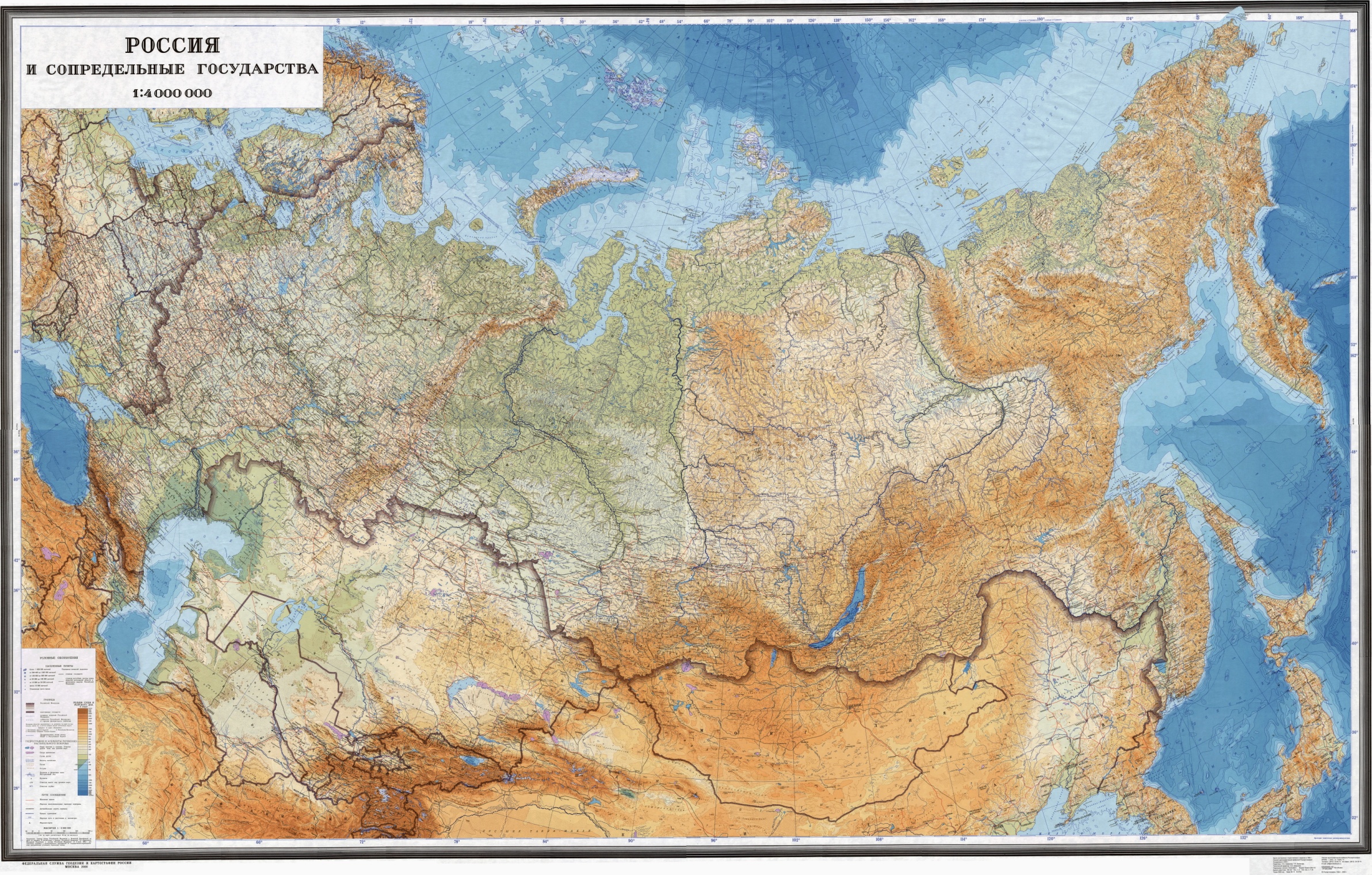 4.Географическая карта
Команда «Легендарные» 
1.Задание
На контурной карте России подписать следующие географические объекты:
1.Уральские горы,
2.Полуостров Таймыр
3.Полуостров Камчатка.

2.Задание
Докажите, что рельеф нашей страны постоянно изменяется.
Команда «Отважные»	
1.Задание
На контурной карте России подписать следующие географические  объекты:
1.Остров Сахалин
2.Чукотский полуостров
3.Острова Новая Земля.

2.Задание
Какое влияние на жизнь и деятельность человека оказывает рельеф?
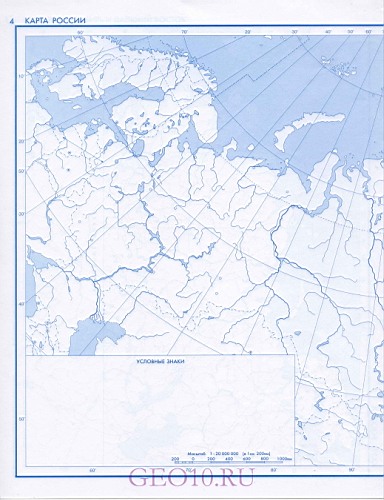 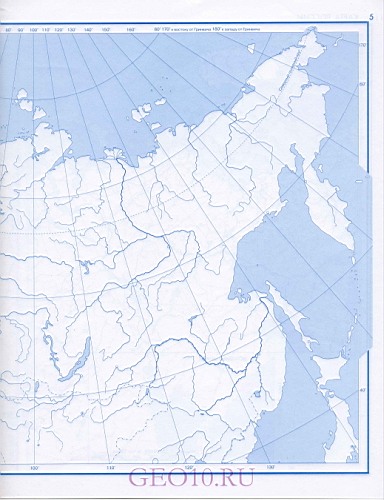 Чукотский п-ов
О-ва Новая Земля
П-ов Таймыр
П-ов Камчатка
Уральские горы
О-в Сахалин
5.Стихийные явления
Команда «Легендарные» 
1.Задание
Шарада
К ноте «Н» добавить надо.
Нота больше не поет,
А рекой она течет.
2.Задание
Написать мини-сочинение на тему:  Извержение вулкана.
Команда «Отважные»	
1.Задание
Шарада
Две первые буквы найдете в «бору»,
Четыре последних составят игру,
По целому трудно бывает пройти,
Вам лучше сторонкой его обойти.
2.Задание
Написать мини-сочинение на тему:  Землетрясение.
5.Стихийные явления
Команда «Легендарные» 
1.Задание
Шарада
К ноте «Н» добавить надо.
Нота больше не поет,
А рекой она течет.
Ответ: Дон
 2.Задание
Написать мини-сочинение на тему:  Извержение вулкана.
Команда «Отважные»	
1.Задание
Шарада
Две первые буквы найдете в «бору»,
Четыре последних составят игру,
По целому трудно бывает пройти,
Вам лучше сторонкой его обойти.
Ответ: Болото
2.Задание
Написать мини-сочинение на тему:  Землетрясение.